Kožní biopsie bioptickou jehlou
(punch biopsy)
IVA  2015/1600/11

Řešitelé:	Gabriela Sadílková 
							MVDr. Kristína Řeháková, Ph.D.
Punch biopsy
INDIKACE
histopatologické vyšetření novotvaru
Punch biopsy
PŘÍPRAVA PACIENTA
sedace (je-li nutná) 
opatrné ostříhání chlupů v místě léze
Punch biopsy
SPOTŘEBNÍ MATERIÁL
bioptická jehla - výběr velikosti jehly dle velikosti léze
obvykle 6-8 mm
menší (2-4 mm) u menších pacientů nebo při punkci hůře dostupných míst (blízko očí, na uších, v oblasti nosní houby)
nevstřebatelný šicí materiál
pinzeta, nůžky
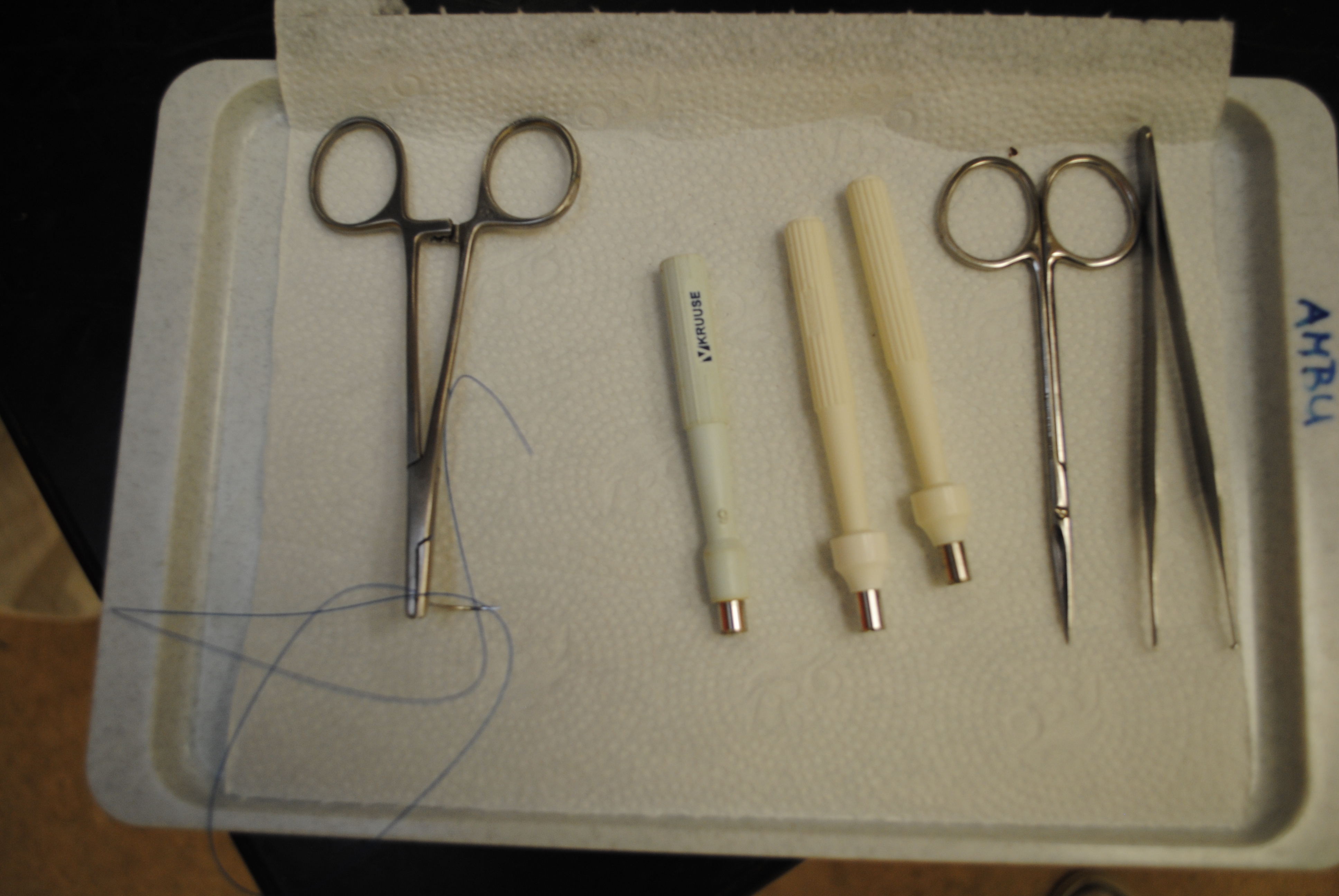 nevstřebatelný šicí
materiál
nůžky
bioptické jehly
různé velikosti
chirurgická 
pinzeta
Punch biopsy
TECHNIKA ODBĚRU
lokální anestezie (1% Lidocain)
vykroužení (jedním směrem) vzorku kůže bioptickou jehlou
odstřižení vykrouženého bioptátu nůžkami
přenesení vzorku do fixačního média (10% formalín)
jednoduchý uzlíčkový kožní steh
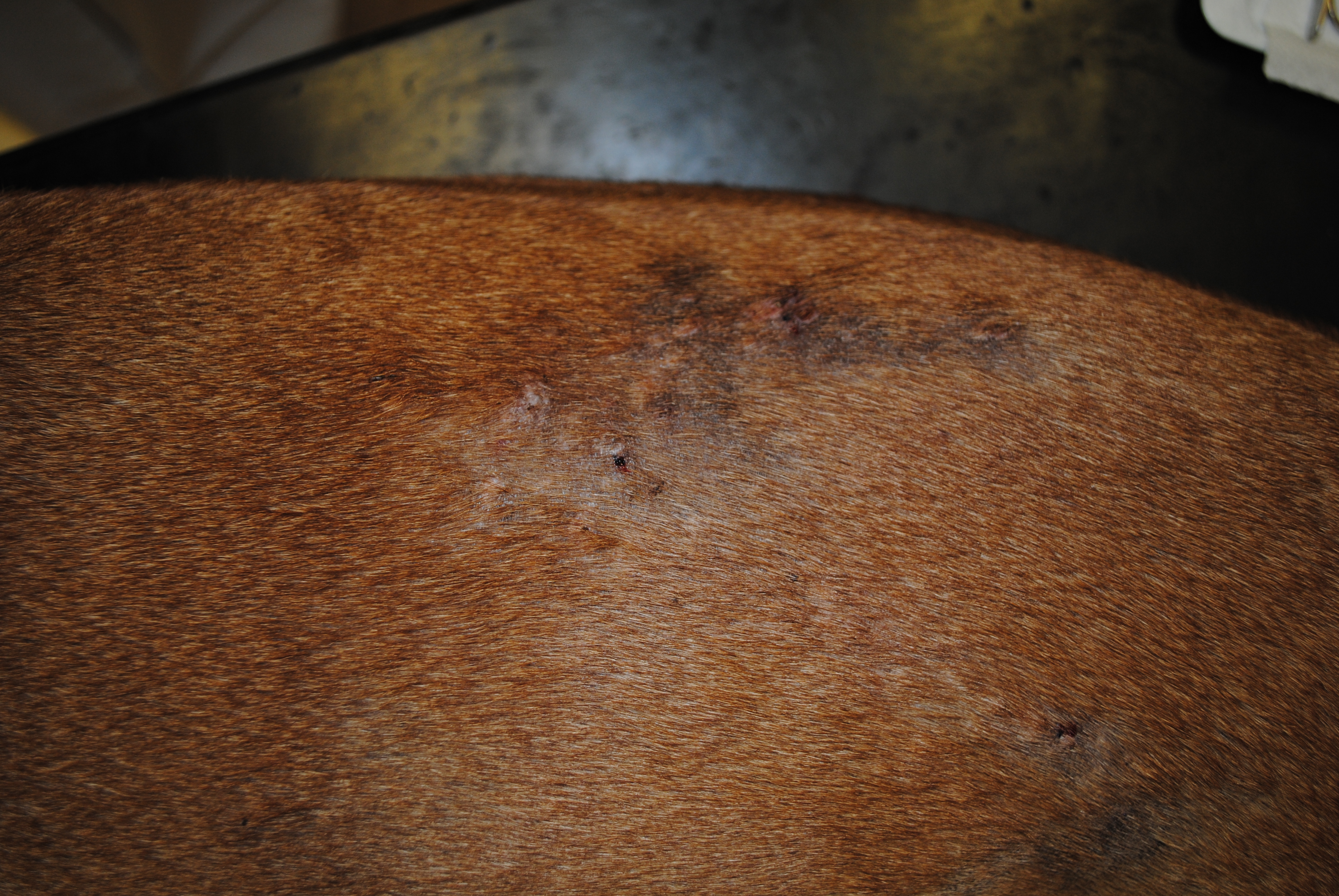 lokalizace kožních lézí
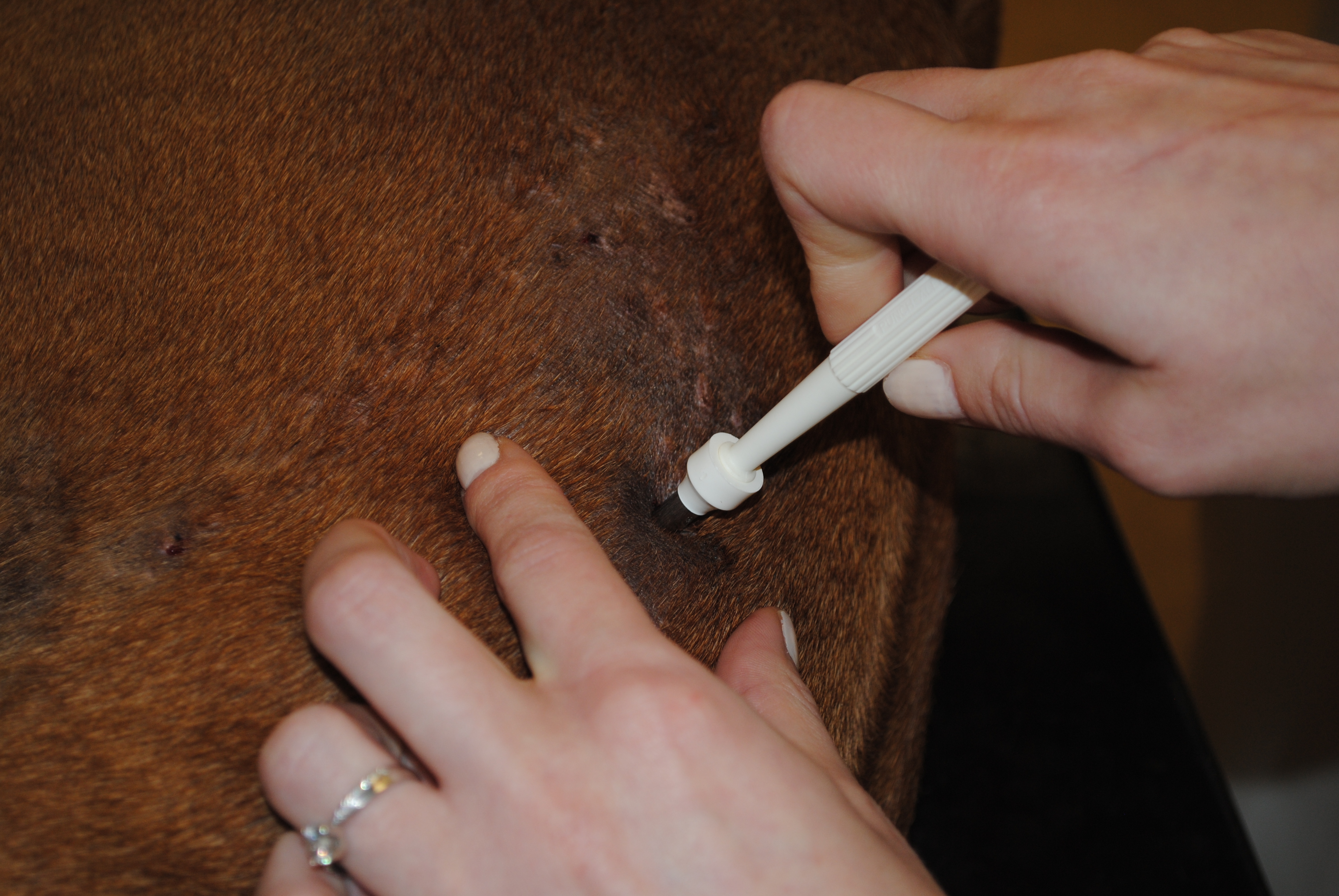 umístění jehly vertikálně na lézi,
za jemného tlaku vykroužení bioptátu
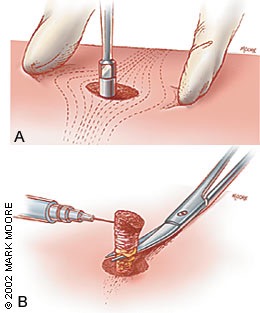 elevace a odstřižení 
vykrouženého bioptátu
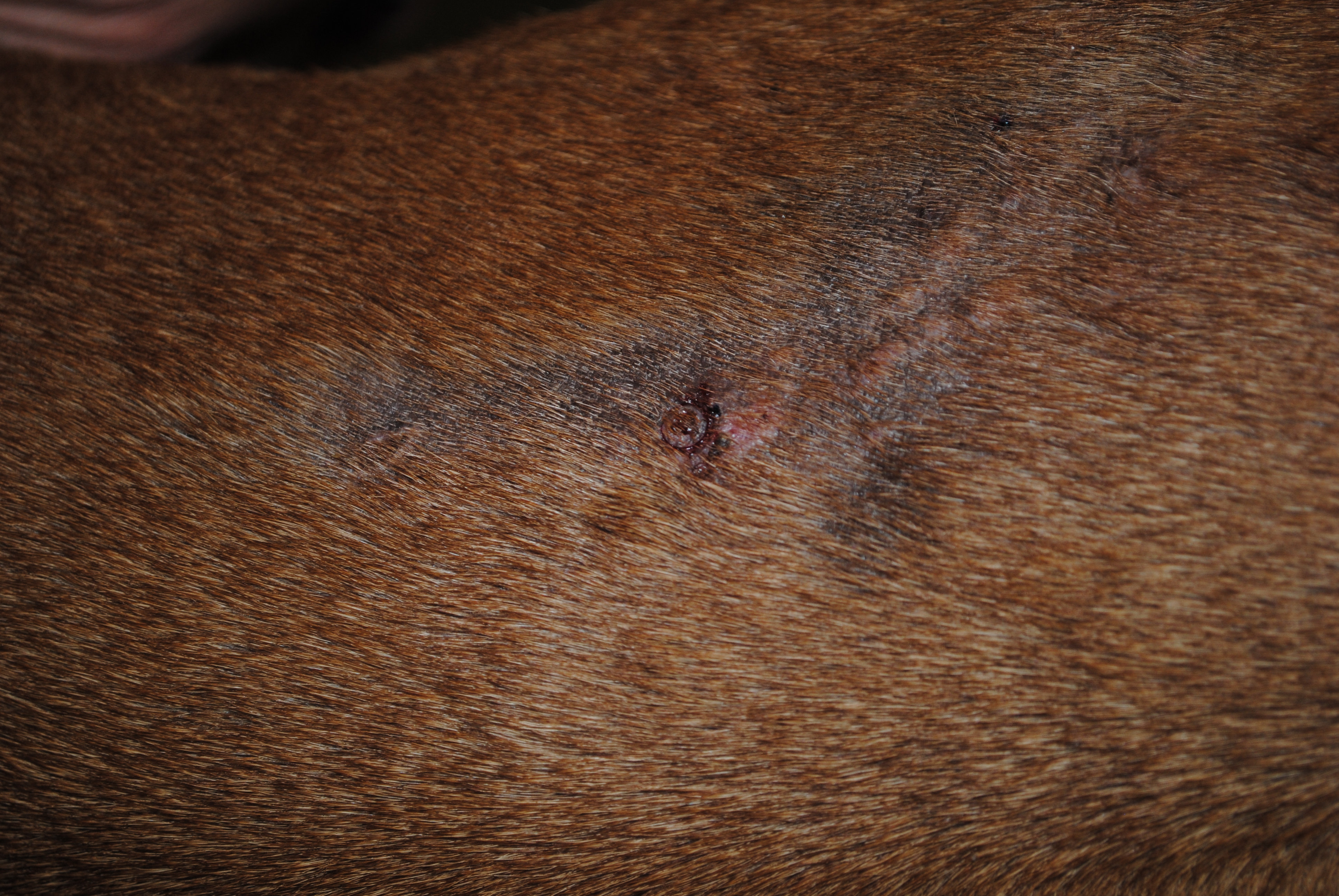 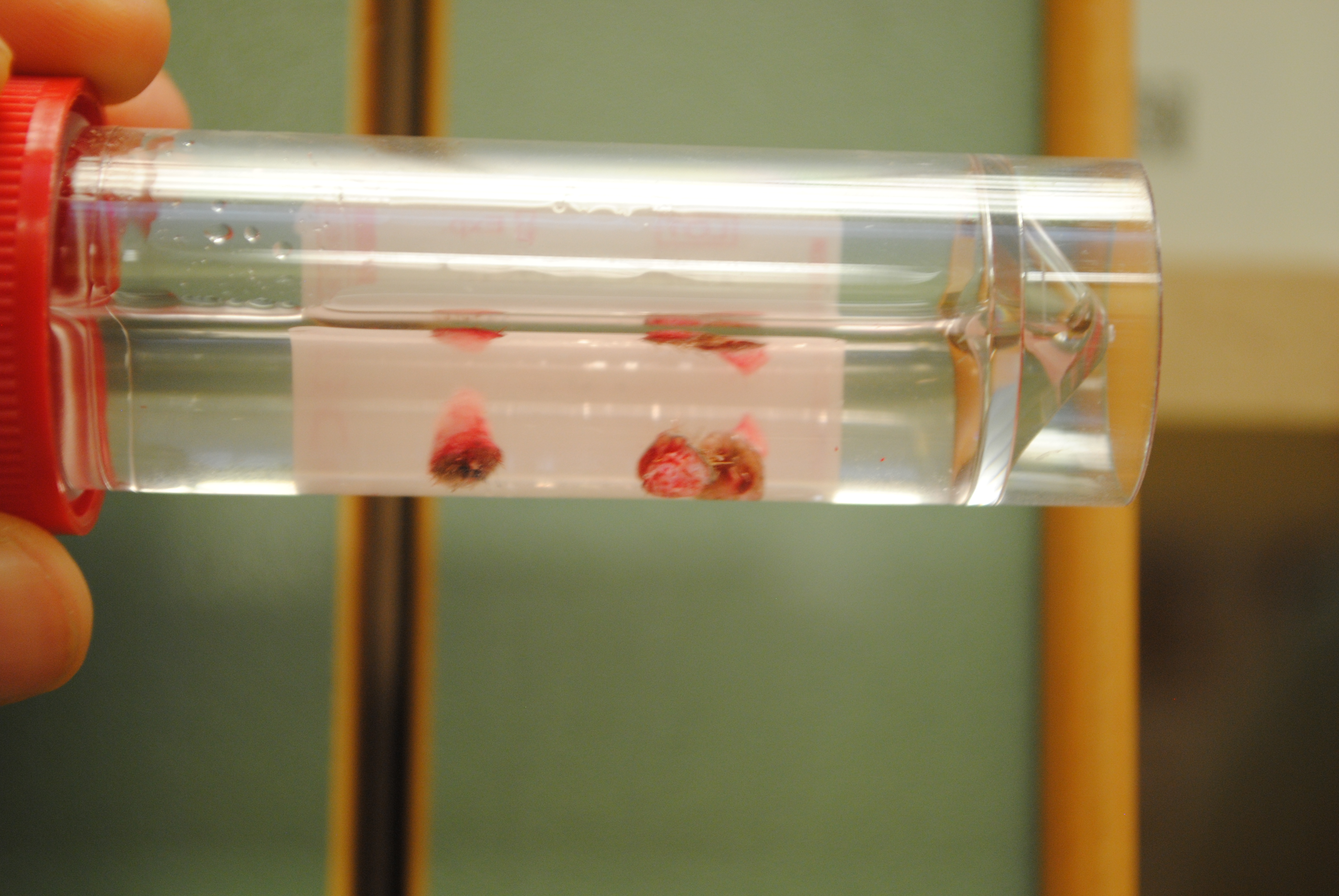 přenesení vzorků do formalínu (ještě před suturou - riziko vyschnutí)
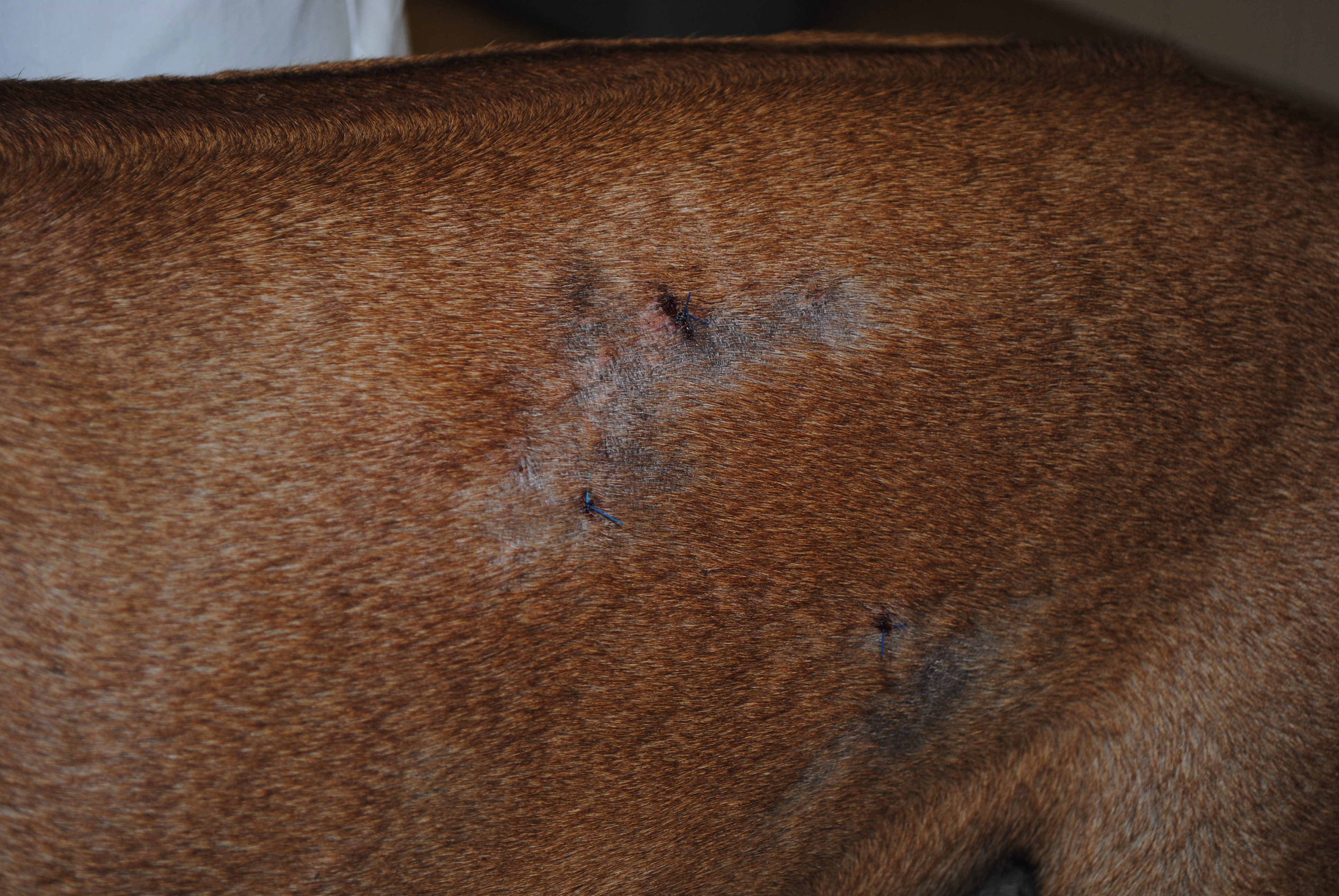 sutura míst odběru jednotlivým uzlíčkovým stehem,
nevstřebatelný šicí materiál
Punch biopsy
LITERATURA

VADEN, Shelly L. Blackwell's five-minute veterinary consult: canine & feline. Ames, Iowa: Wiley-Blackwell, 2009, xliii, 763 p. Five minute veterinary consult. ISBN 081381748x.

Alguire, Patrick C, and Barbara M Mathes. “Skin Biopsy Techniques for the Internist.” Journal of General Internal Medicine 13.1 (1998): 46–54. PMC. Web. 30 Nov. 2015.